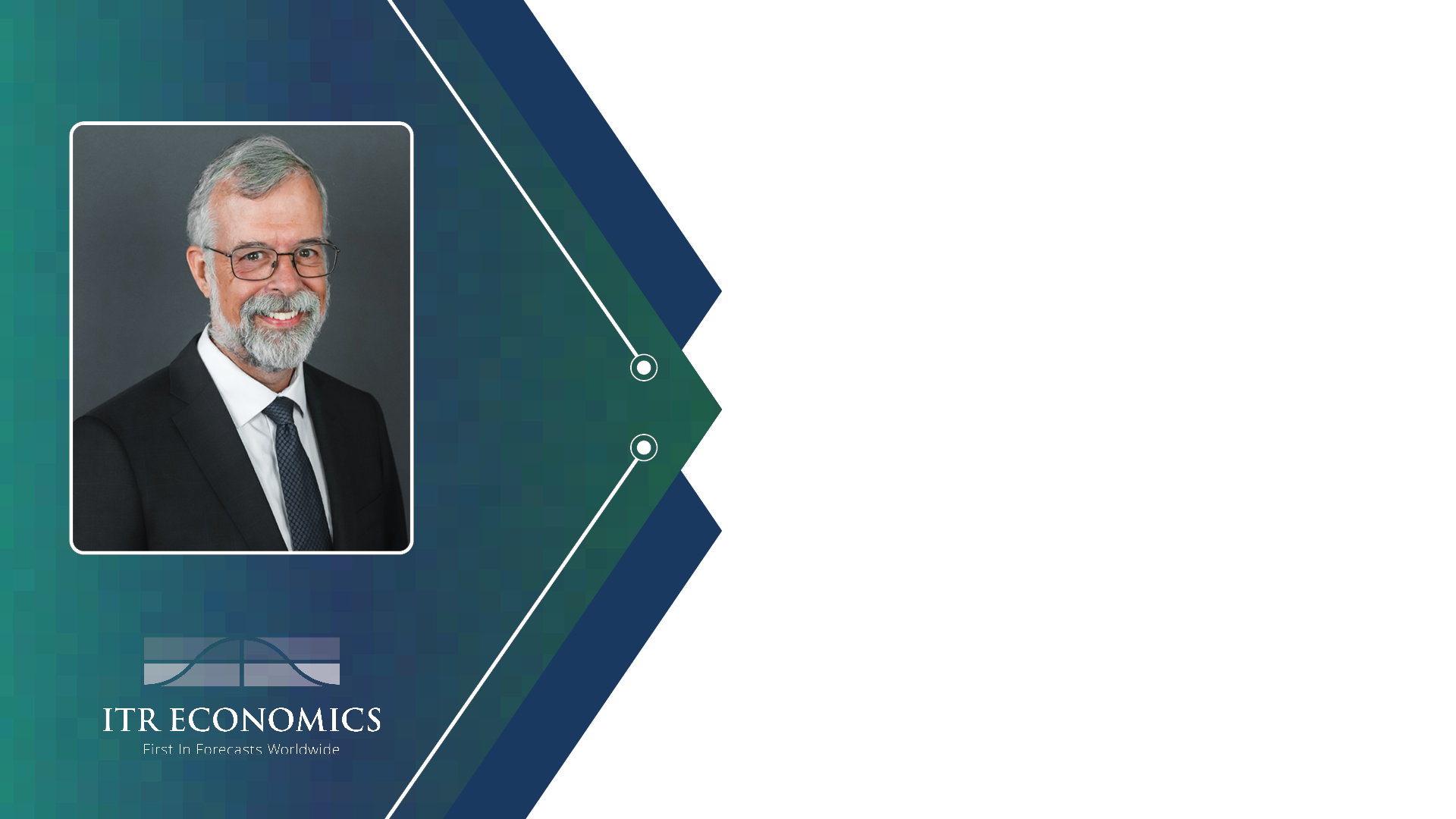 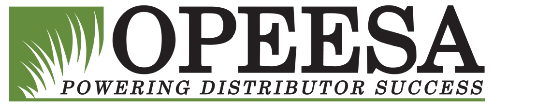 Calculate to Win
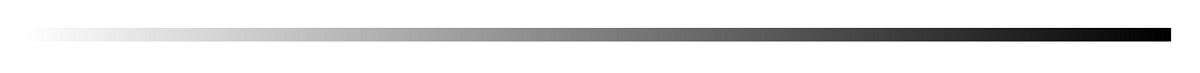 Presented by ITR Economics President
 Alan Beaulieu, PhD
[Speaker Notes: Proofed EZ 12.17.21]
2022 Preliminary Forecast Results
* Projected for year end
ITR Economics provides the best economic intelligence to reduce
risk and drive practical and profitable business decisions.
[Speaker Notes: Feb 16, 2023


Before we dive into it, I want to draw your attention to ITR’s scorecard. This is important because one of our core values as a company is TRANSPARENCY and ACCOUNTABILITY. This is how we hold ourselves accountable – our forecast accuracy. Your business relies on us to produce reliable forecasts so you can make critical decisions, so we want our forecasts to provide you with the best foresight possible.

Here we’re looking at eight key indicators for which producer forecasts, ranging from US Real GDP to US Private Sector Employment. The duration simply means that we took the forecast we had in place at the beginning of 2022, assumed we kept that forecast one through December, and added to that the amount of time that forecast was being used in 2021. So for example, on January 1, 2022, we had a forecast in place for GDP that was created using data through Jun-21. Assuming we kept that forecast in place through year-end 2022, so 18 months, it would have been 98.9% accurate. Not bad.

Now, due to the presence of an inverted yield curve, we had to revise that forecast in 4Q22 because our long-term outlook changed, but it held up well until this point.

Housing, not so much. And this goes back to accountability. We underestimated the impact of Federal Reserve rate hike on the housing market and the rise in mortgage rates actually outpaced the rise in the target federal funds rate, which has been a primary driver behind the recent underperformance in housing.

But like I said, when we get it wrong, we own, and we move forward with a new outlook based on the most recent data we have available.]
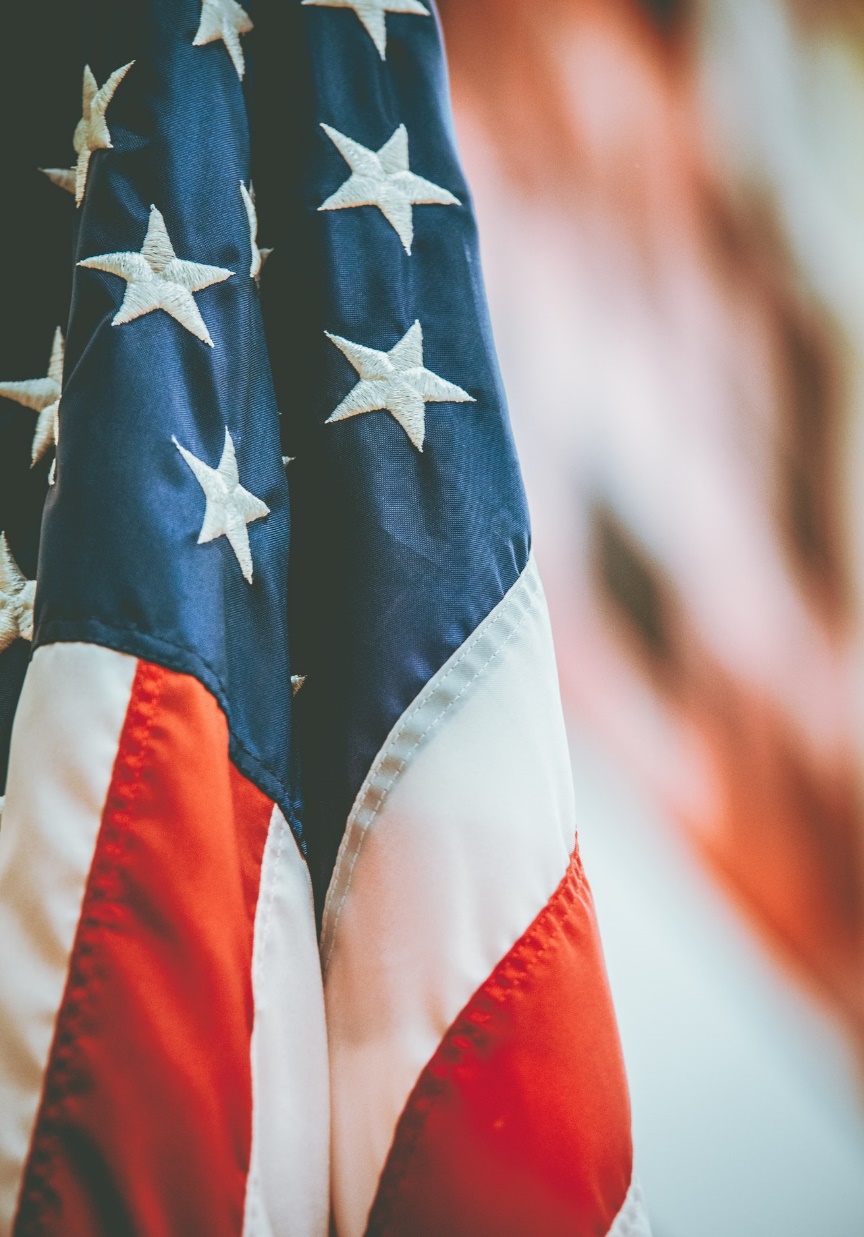 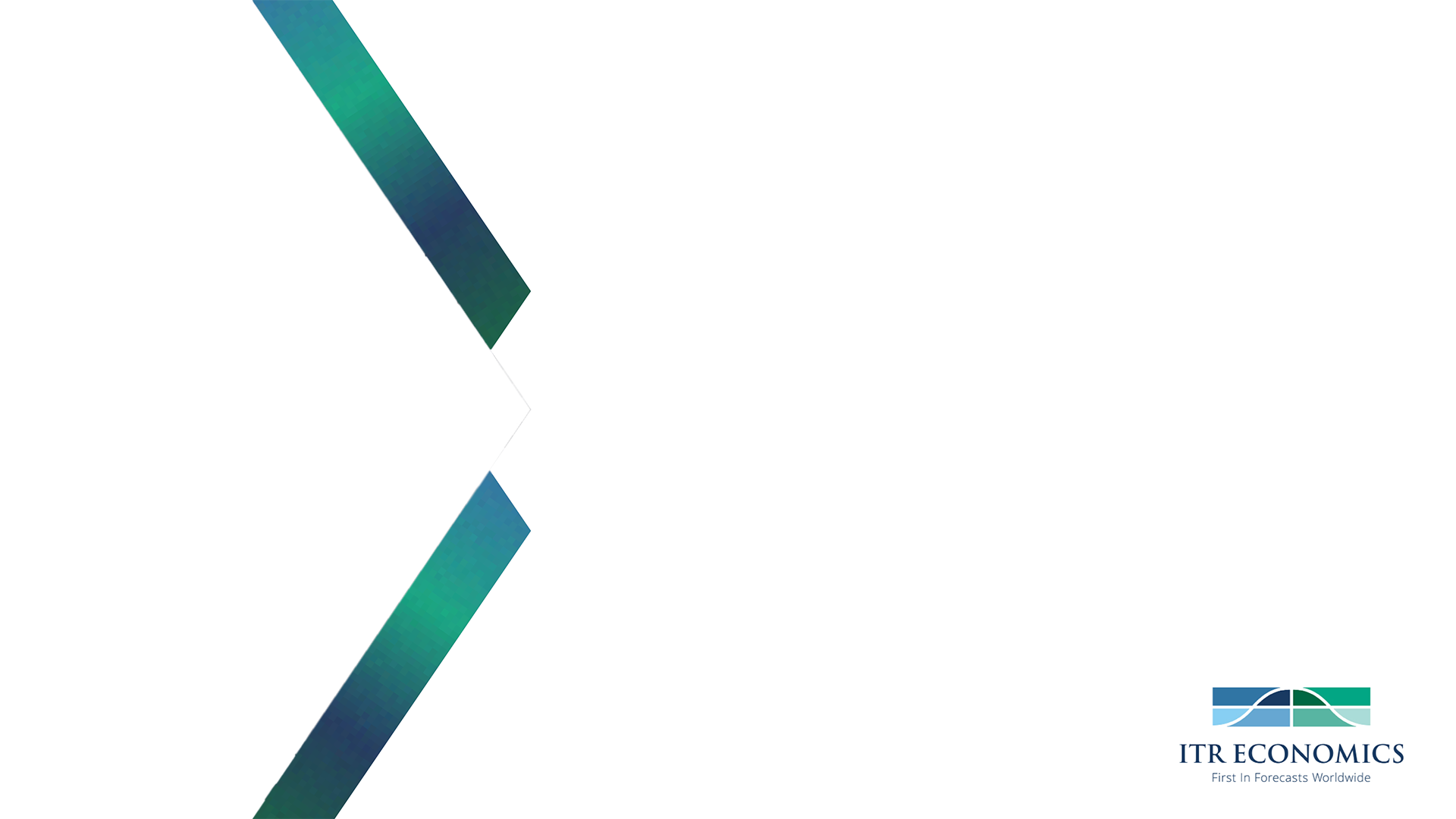 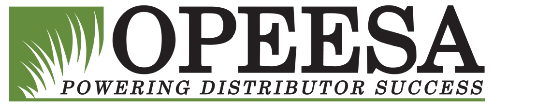 The US Economy
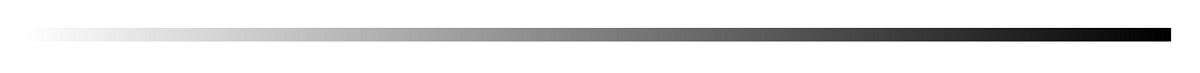 Source: BEA
Expect An Essentially Flat 2024
US Real Gross Domestic Product
Quarterly Data Trends: Trillions of Chained 2012 Dollars
Record high 4Q22 GDP (real) 
Typical 3Q-to-4Q growth rate
Expect mild decline in 1Q24 and 3Q 2024
[Speaker Notes: W:\ITRDATA\PowerPoint Charts\Master SQL Charts	GDPCON 3MMA Chart	2/14/2023            *BB and AB approved 1/27/23 KG  Forecast checked 1/27/23*


GDP]
A Powerful Management Tool  •  Rates-of-Change
Raw
3/12
3MMT
3/12
12MMT
12/12
12/12
Based on data from a consecutive 3-month period compared to one year earlier.

Anticipates shifts in business cycle trends.
Based on data from a consecutive 12-month period compared to one year earlier.

Defines the business cycle.
[Speaker Notes: **NOTE – COPY AND PASTE THIS ONE FROM MASTER G/DO NO CHANGE THE TEMPLATE 
W:\ITRDATA\PowerPoint Charts\Charts - Special\Data Prep Rates-of-Change.xlsx	Uses WTTOT 	2/8/2023
One DP only in final %

Text from, “Projecting When Business Cycles Will Change. An ITR Economics Technical Reference Manual” pg 8.



Wholesale Trade]
Source: US Census Bureau
Indications of Decelerating Rise Ahead
US Building Materials Stores and Gardening Equipment and Supplies Stores Retail Sales
Billions of Dollars
Disinflation/deflation and potential for consumer stress threaten 2024
[Speaker Notes: W:\ITRDATA\PowerPoint Charts\Charts from SQL\SOC MMT\SOC MMT 11  SQL Charts.xlsx	           RSBMGES SOC   	 2/16/2023]
Source: US Census Bureau
Strong Indication of Deceleration Ahead
US Building Materials Stores and Gardening Equipment and Supplies Stores Retail Sales to US Single-Unit Housing Permits
12/12 Rates-of-Change
[Speaker Notes: Charts-Reserve\Comps\RSBMGES Comp NSQL.xlsx		RSBMGES PERMSFAM		2/24/23]
Sources: OPEESA, 
ITR Economics
Signaling Decelerating Rise
OPEESA to ITR Leading IndicatorTM
Rates-of-Change
[Speaker Notes: PPT Presentations\Company\OPEESA - Outdoor Power Equipment and Engine Service Association\data\OPEESA Comp NSQL.xlsx	OPEESA ITRLI	2/23/2023]
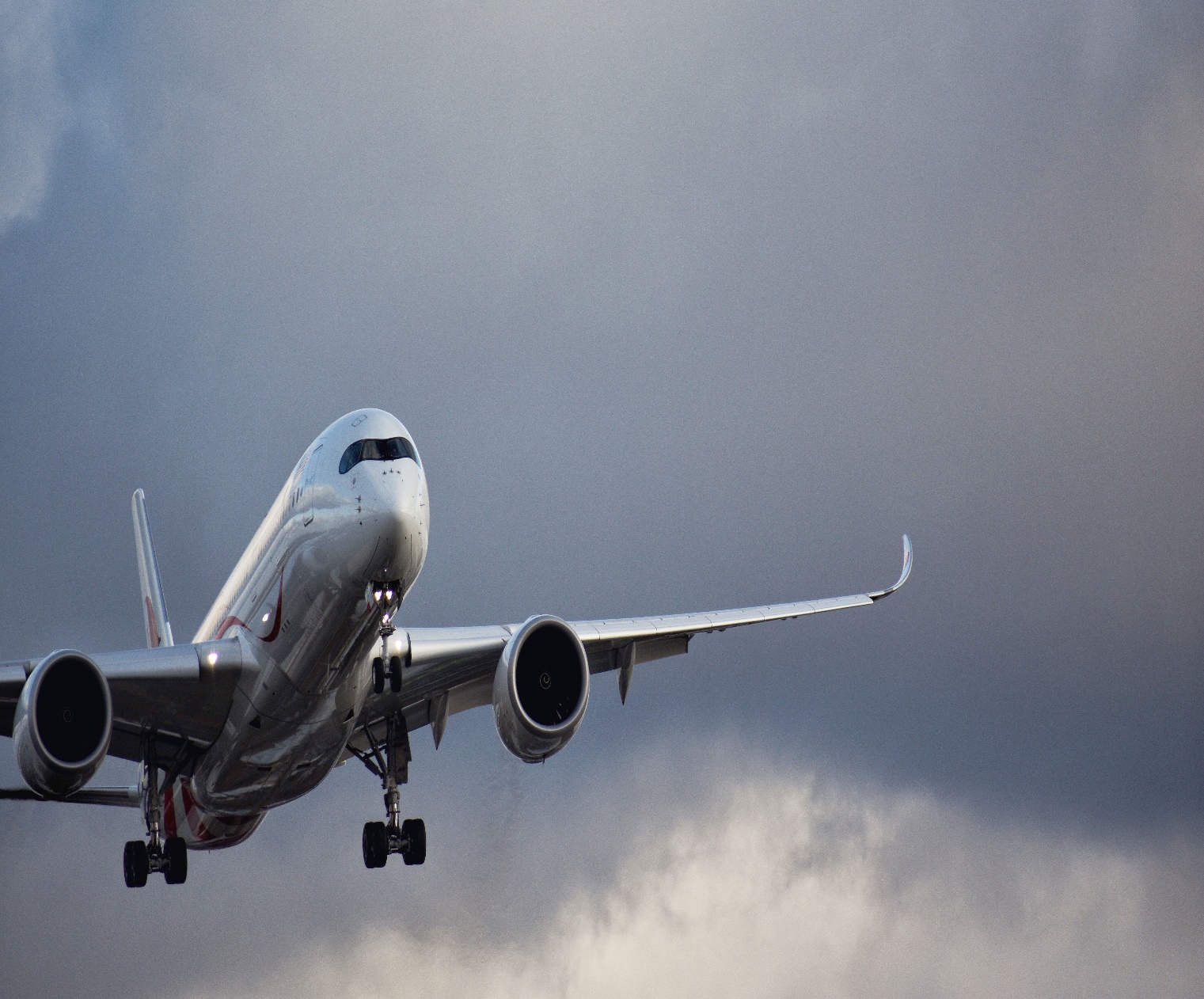 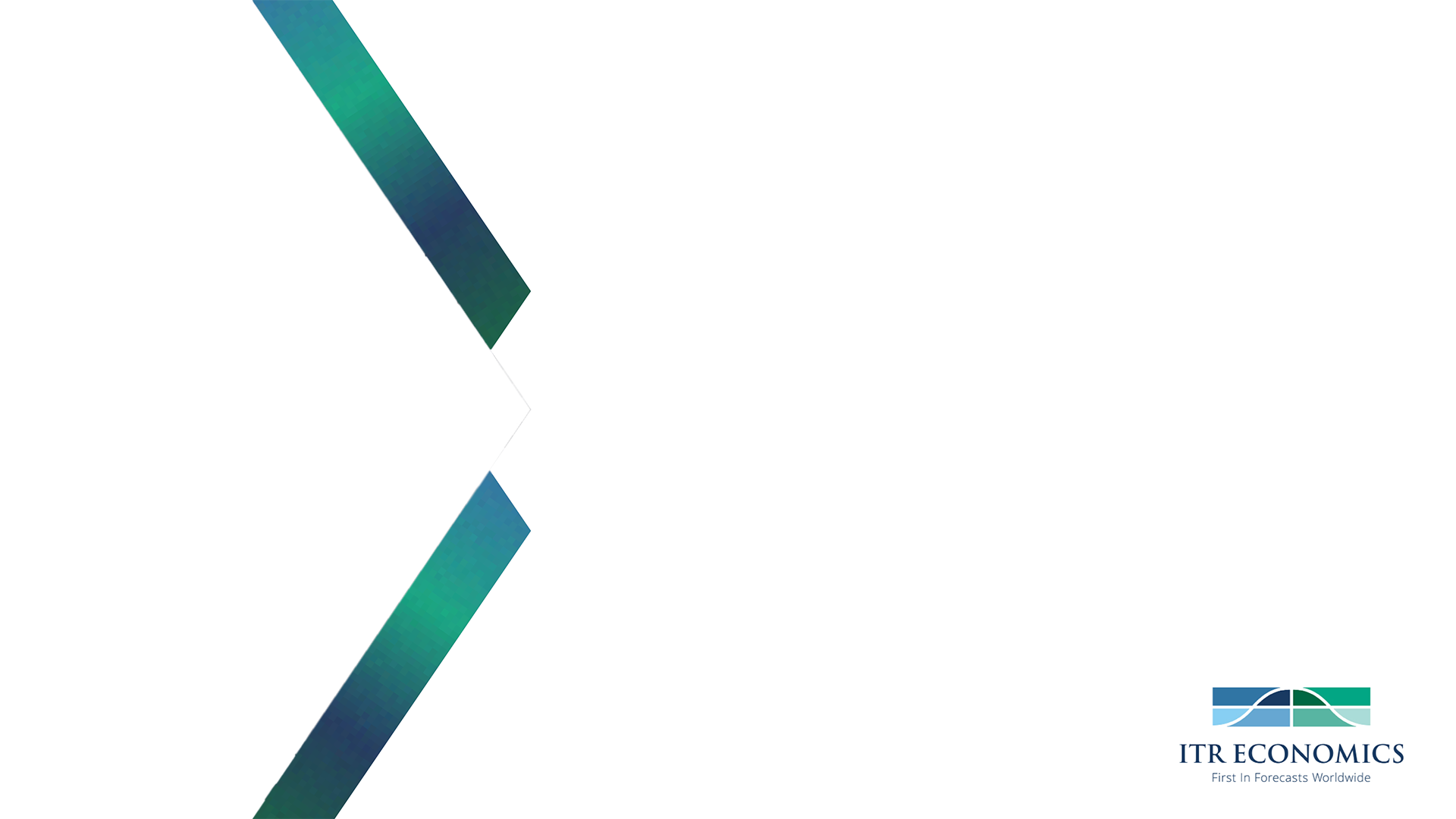 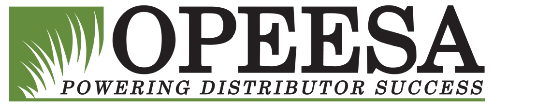 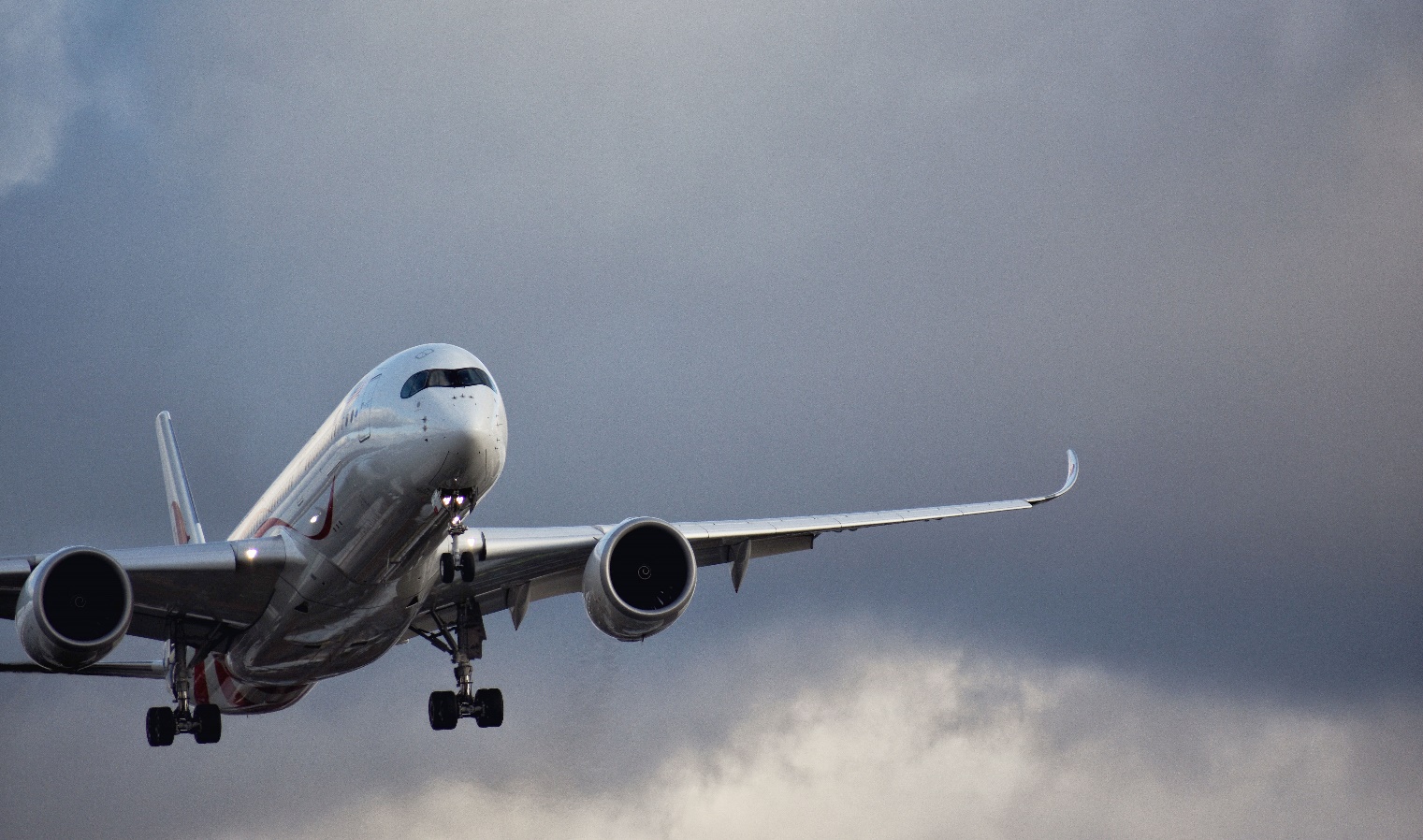 Macroeconomic Implications of the Inverse Yield Curve
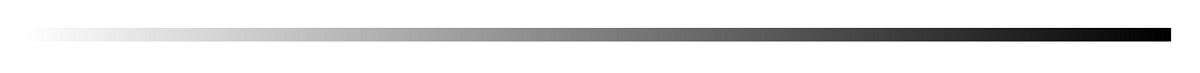 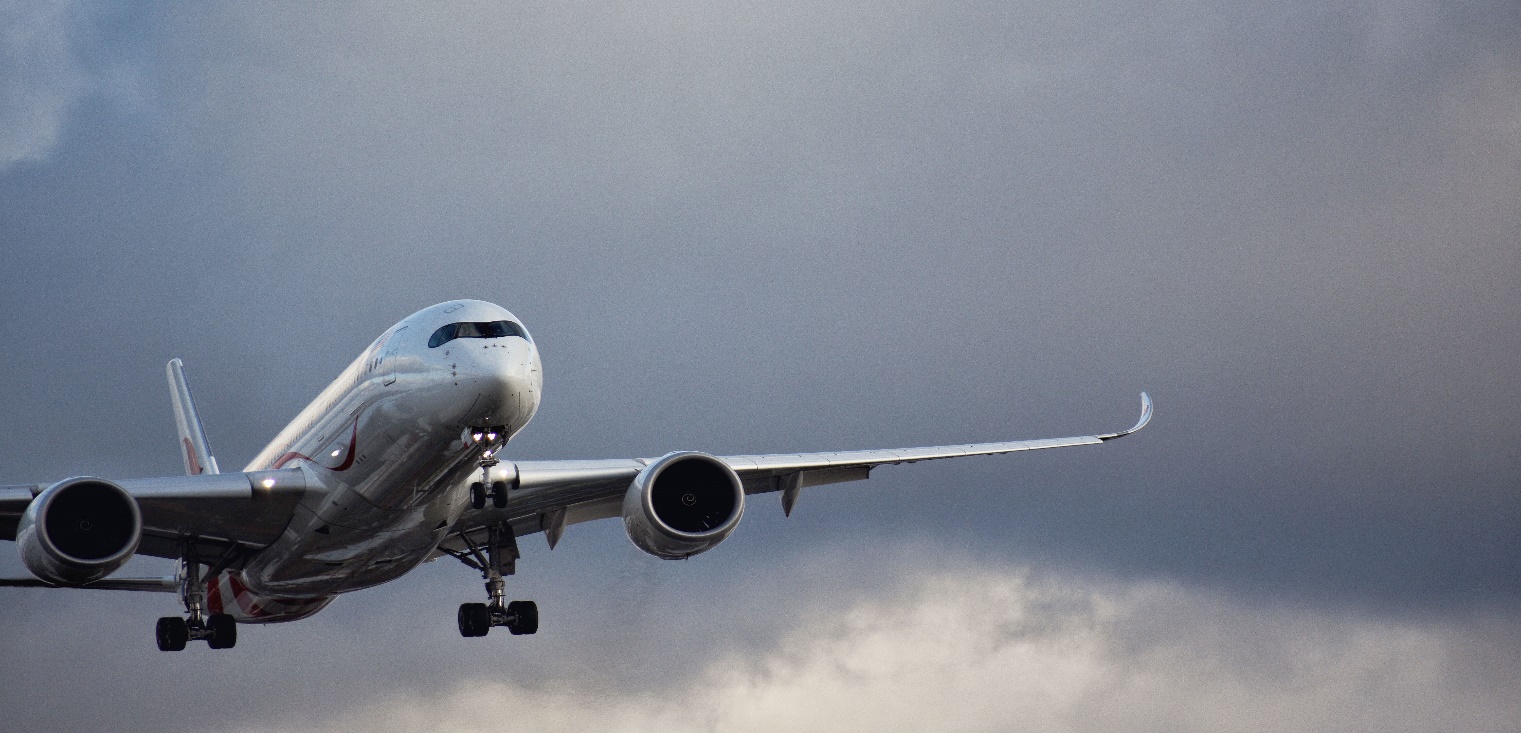 [Speaker Notes: 2021]
Source: US Treasury Dept.
Inverse Yield Curve in Place: Business Cycle Decline Ahead
US Government Long-Term Bond Yields to US 3-Month Treasury Bond Yield
Raw Data: Percent
[Speaker Notes: Tec Generic 4 SQL	GBOND 3MOTBOND		2/24/2023
(Update daily – 10am)

FINANCIAL


Financial]
Source: FRB
Manufacturing Is Interest Rate Sensitive
US Total Manufacturing Production Index to US Government Long-Term Bond Yields
Data Trends
[Speaker Notes: W:\ITRDATA\PowerPoint Charts\Charts - Reserve\Comps\TMANUNSA Comp NSQL.xlsx  	TMANU NSA GBOND      2/16/2023]
Source: FRB
Decelerating Rise Through Sep 2023
US Industrial Production Index
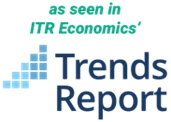 2017 = 100
2023  0.1%    2024  -2.3%
Dec 2024 low
[Speaker Notes: W:\ITRDATA\PowerPoint Charts\Master SQL Charts	TIPRONSA SOC frcst	2/16/2023	June 2021 forecast



FRB]
Sources: FRB, ISM
Clear Indication of Downside Cyclical Pressure Through 2023
US Industrial Production Index to US ISM Purchasing Managers Index
Rates-of-Change
[Speaker Notes: W:\ITRDATA\PowerPoint Charts\Charts - Reserve\Comps\TIPRONSA Comps NSQL 	TIPRONSA PMI 1.12		2/16/2023]
Source: FRB
The Macro Forecast Suggests Industry Deceleration Ahead
US Lawn & Garden Equipment Production Index to US Industrial Production Index
12/12 Rates-of-Change
[Speaker Notes: W:\ITRDATA\PowerPoint Charts\Charts from SQL\12-12 Comp\12-12 Comp 10 SQL Charts.xlsx	LGEQX TIPRONSA		2/16/2023]
Sources: FRB, US Courts
Business Financial Health Looks Good
US Commercial and Industrial Loan Delinquency Rate to US Business Bankruptcies
Annual Data Trends
[Speaker Notes: W:\ITRDATA\PowerPoint Charts\Charts from SQL\12MMA Comp\12MMA Comp 2 NSQL Charts.xlsx		DELINQ BUSBNKRPTCS		2/23/2023]
The US Macroeconomic Summary
Consumer financial health is good with incomes rising
Backlog may keep companies positive despite the macro trend.

Opportunities to gain market share
Businesses are profitable and liquidity is high
Inverse Yield Curve is signaling decline for 2024
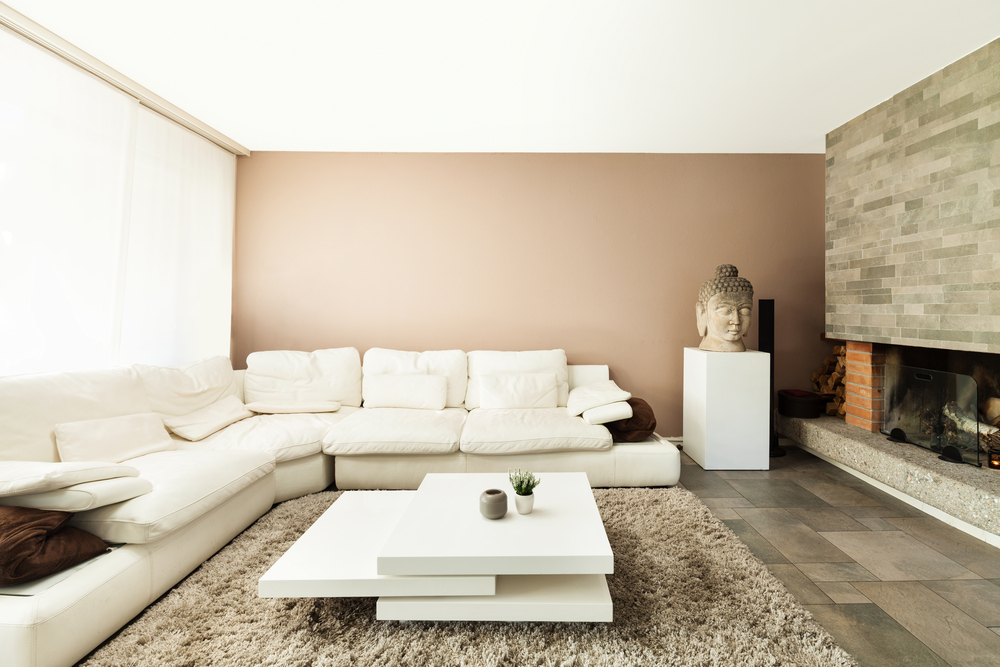 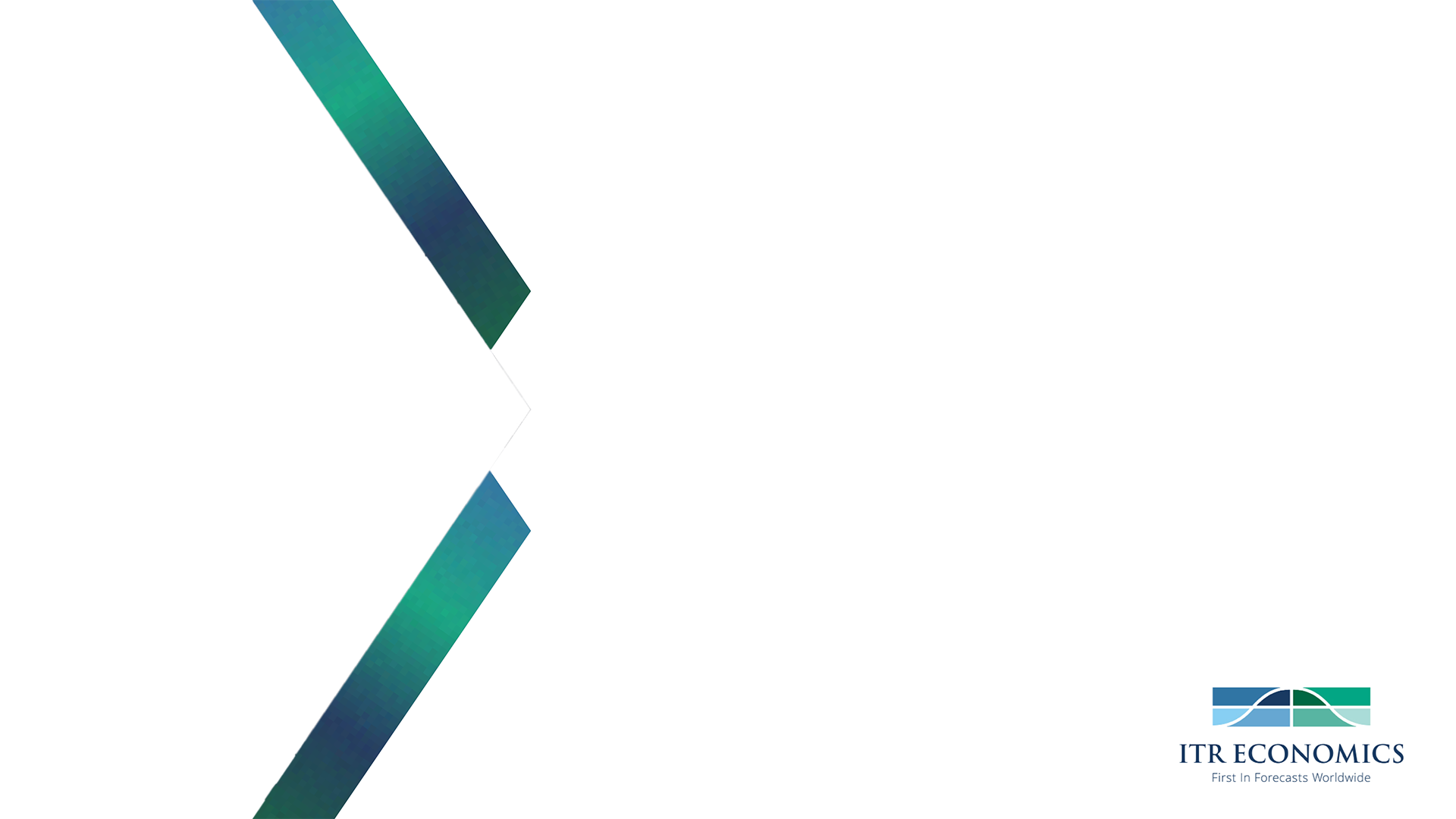 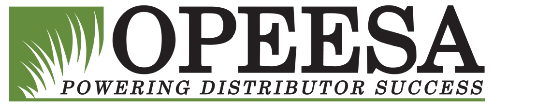 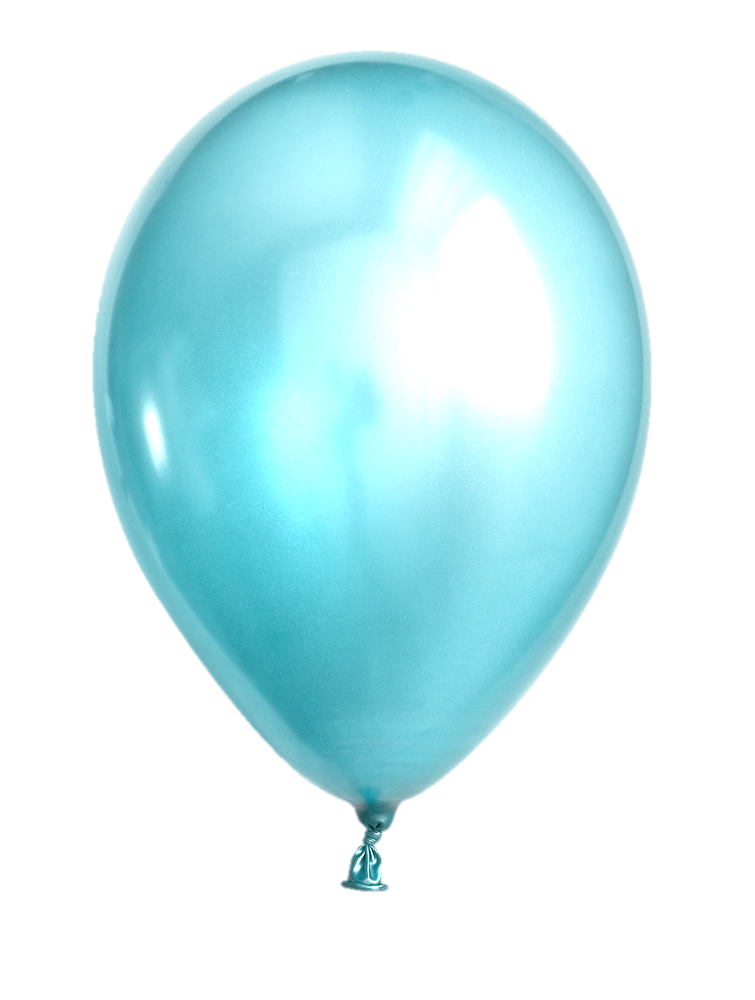 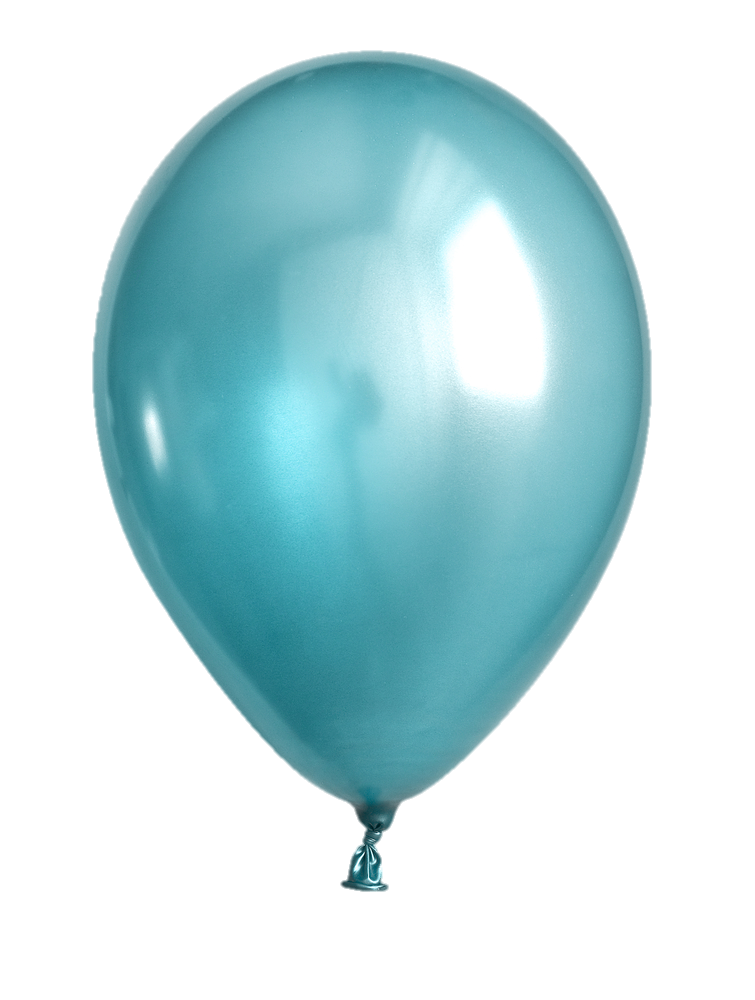 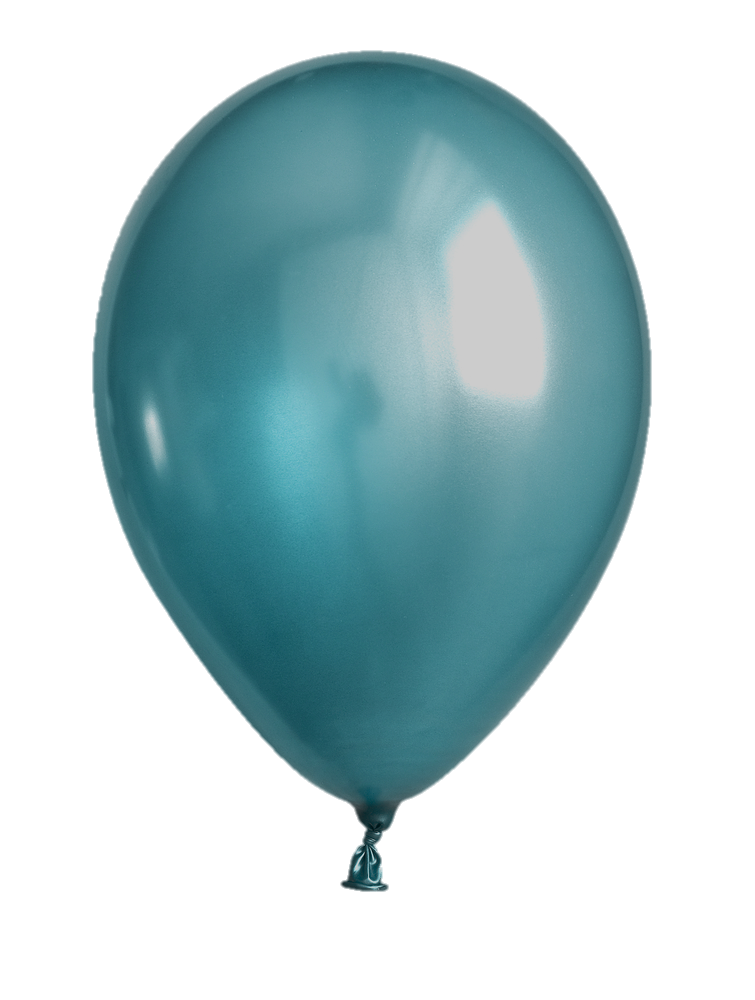 Inflation Trends
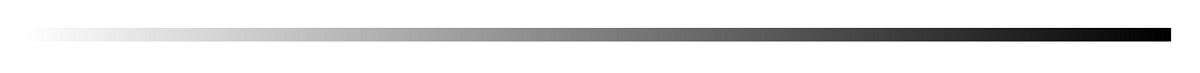 [Speaker Notes: 2021]
Sources: BLS, EIA
Oil Prices Decline Plays a Role in PPI Decline
US Producer Price Index to US Crude Oil Spot Prices
Rates-of-Change
[Speaker Notes: \Charts - Reserve\Comps\PPI Comp NSQL.xlsx	PPI OILWTI	(second chart)		2/16/2023]
Sources: BLS, Federal Reserve Bank of 
New York Liberty Street Economics
Added Help From Easing Supply Chain Pressures
US Consumer Price Index to Global Supply Chain Pressure Index
CPI: 3/12 Rate-of-Change, Supply Chain: Quarterly Data Trends
[Speaker Notes: Charts-Reserve\Comps\CPIUA Comp NSQL		CPIUA GSCPX 3MMA		2/16/2023]
Sources: WSJ, BLS
Deflation and Disinflation
Commodity Prices Copper to Producer Price Indexes for 
Steel Scrap, Stainless, and Sheet Metal
3/12 Rates-of-Change
Expect the Copper 3/12 to rise into 3Q23 before moving lower again in 2024. 
The 3MMA is expected to briefly move higher before descending again in the first half of 2024.
[Speaker Notes: Charts from SQL\3-12 Comp\3-12 Comp Price Snake NSQL Charts.xlsx		Prices 19 Series	 2/16/2023	
COPFC    SP33PI      SHMETLPRPI STAINLSPI]
Source: BLS
Downward Cyclical Pressure in LTL As Well
US Truck Transportation of Freight Producer Price Index to 
US Long Distance General Freight Trucking Less-Than-Truckload Producer Price Index
3/12 Rates-of-Change
Less-Than-Truckload PPI deflating
Monthly down 7.9% off 
June 2022 record high, 1/12 7.0% C
Freight PPI monthly and 3MMA are declining off record highs. Monthly is down 5.8% off the May record high. 1/12  4.9%  C
[Speaker Notes: Charts from SQL\3-12 Comp\3-12 Comp 2 NSQL	TRKFRGTPPI GFTLTPI		2/24/2023]
Source: FRB
Expect a Mild Decline in 2023
US Government Long-Term Bond Yields
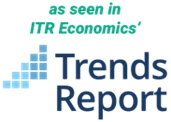 Raw Data, Percent
Oct was highest in 14+ yrs
Perspective…
[Speaker Notes: Tec Generic 4	SQL	GBOND CHART	2/24/2023 
(Update daily – 10am)
FINANCIAL]
Inflation Summary
Inflation is decreasing
Budget understanding that wage inflation will abate for 2023 & 2024
Tout your competitive advantages to protect margins
Fed should stop raising interest rates; will likely stop 2Q23
Banks tightening credit
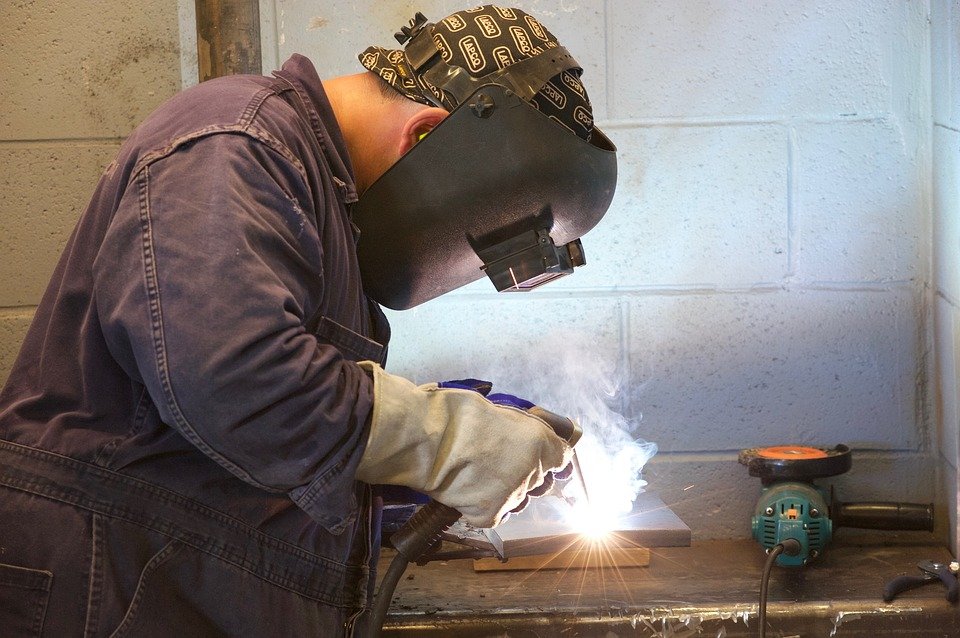 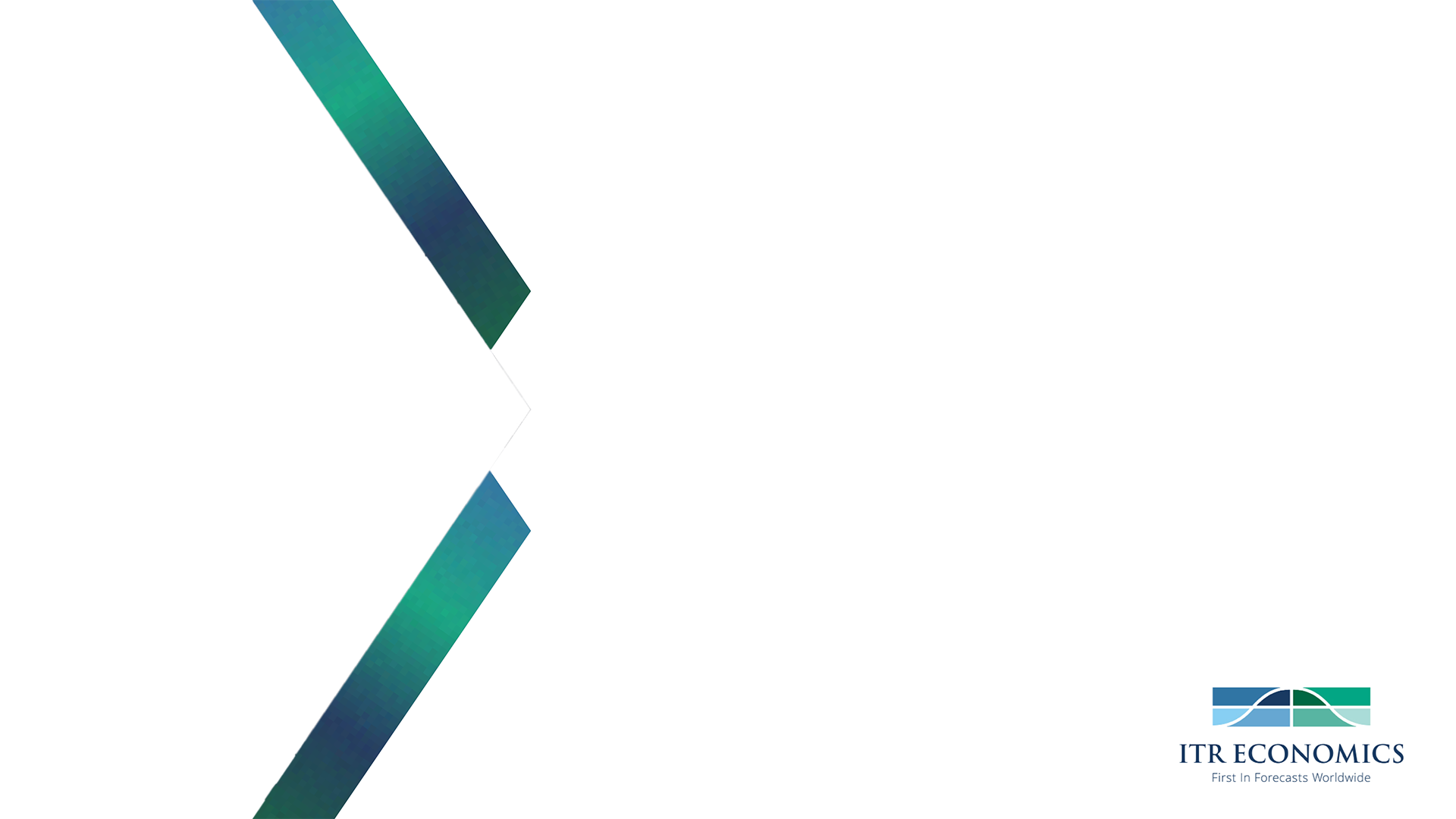 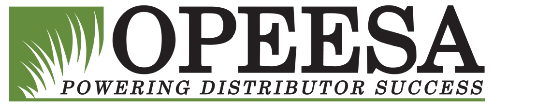 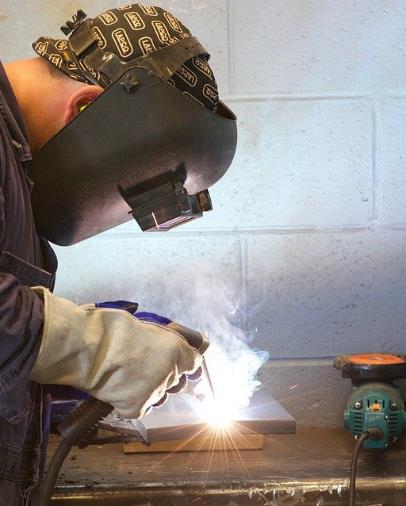 Labor
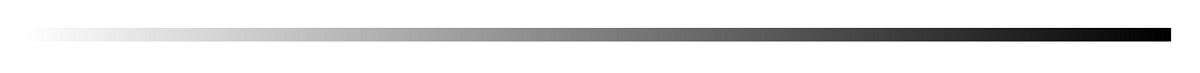 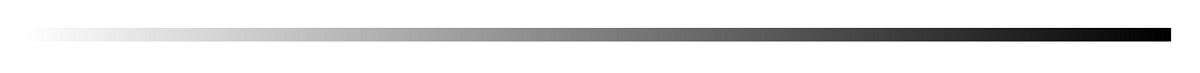 [Speaker Notes: 2022]
Source: BLS
Expect Wage Disinflation Later in 2023 and in 2024
US Wholesale Trade of Durable Goods Average Hourly Earnings
Dollars
Overall…
Private Sector Employment record high 130.787 million 12MMA
Unemployment – lowest in 3 years             5.927 million 12MMA
     Employment Population Ratio                     59.9%       3MMA
     Nov 2019 approx 11 yr high 61.1%   
     2010-2019 avg  59.3%
Employment 12MMA:   5.864mm   12/12 3.3% highest 26 yrs
Job Openings 12MMA:  291.3k      Aug ‘22 record high: 309.9
[Speaker Notes: W:\ITRDATA\PowerPoint Charts\Charts from SQL\SOC MMA\SOC MMA 4 NSQL Charts.xlsx		EMPWTDGWAGE SOC		2/3/2023]
Source: BLS
US Wage Inflation by State – A Compelling Need for Automation
12/12 Rates-of-Change
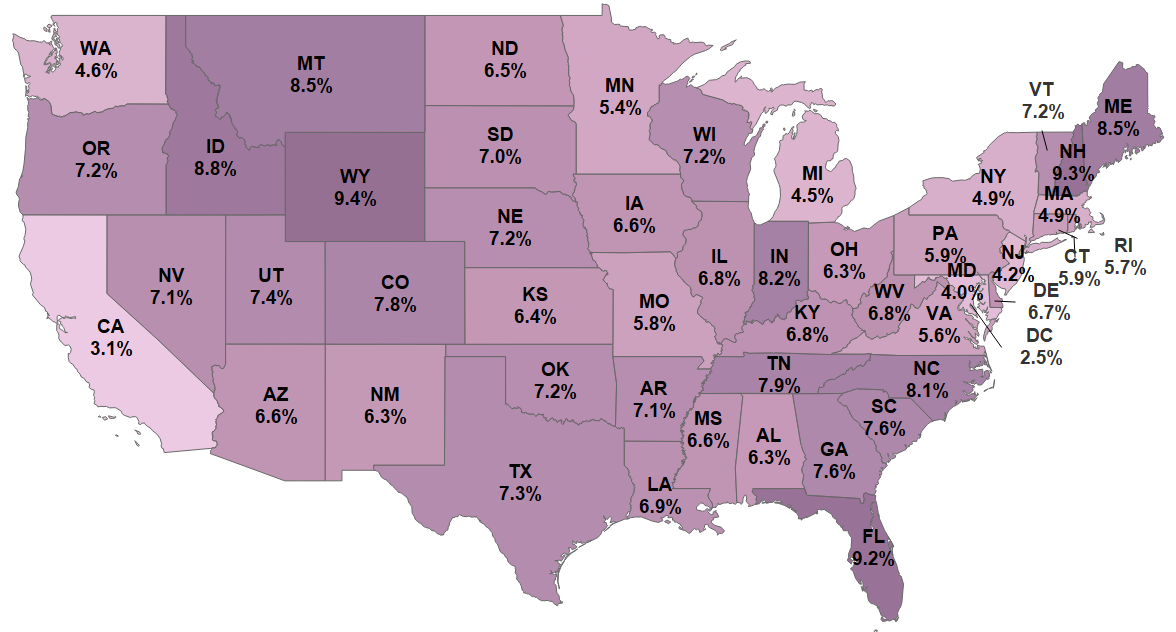 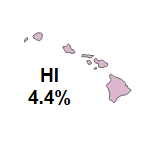 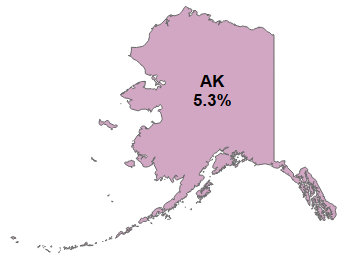 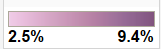 [Speaker Notes: W:\ITRDATA\PowerPoint Charts\Maps\Maps from SQL\Wages Phases.twb		WAGE 48 1212 Heat		10/26/2022
Dos codes of the format xxWAGE, where xx is the state abbreviation]
Labor Summary
Disinflation on wages in 2023
Automation and efficiency gains are a necessity
Tight labor market for years
Weakening economic conditions means employees become more likely to stay.
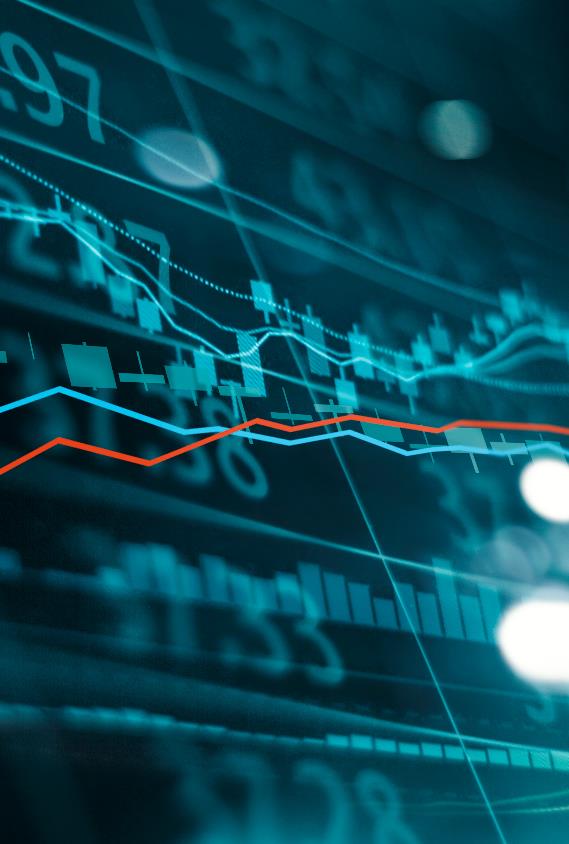 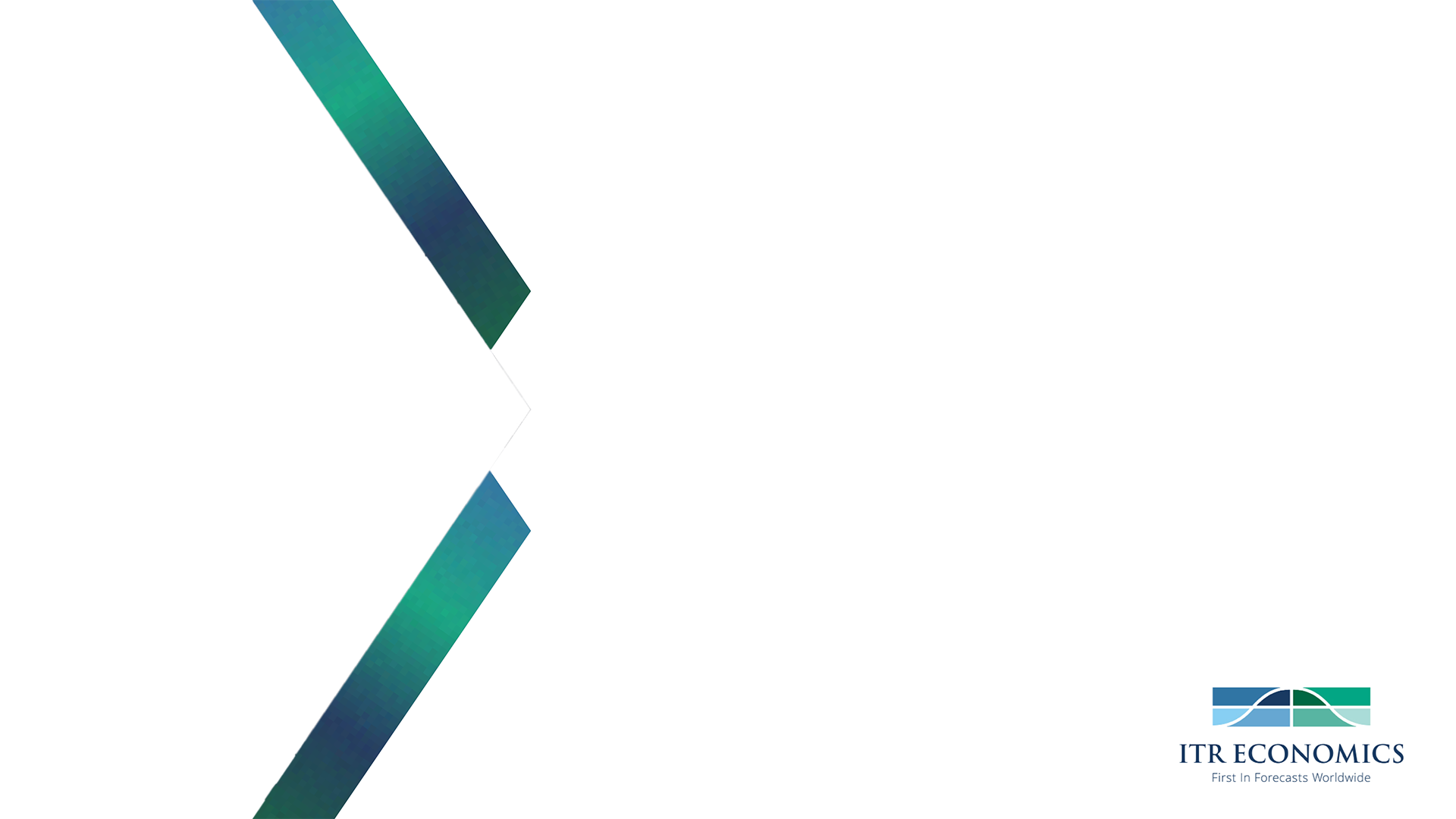 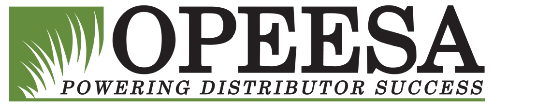 Financial Markets
Getting Ready for the 2030s
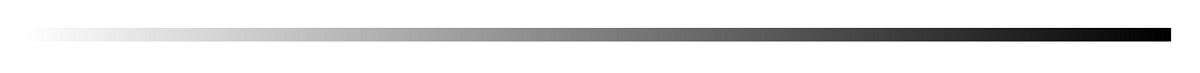 Sources: WSJ, 
ITR Economics
A Clear Signal of Downside Pressure on the S&P 500
US S&P 500 Stock Prices Index to ITR Financial Leading IndicatorTM
Rates-of-Change
You can get ahead of the market
alan@itreconomics.com
For information on the ITR investment process
[Speaker Notes: W:\ITRDATA\PowerPoint Charts\Charts - Reserve\Comps\SP5 Comps Base.xlsm	ITRFINLI Monthly	2/3/2023

Financial]
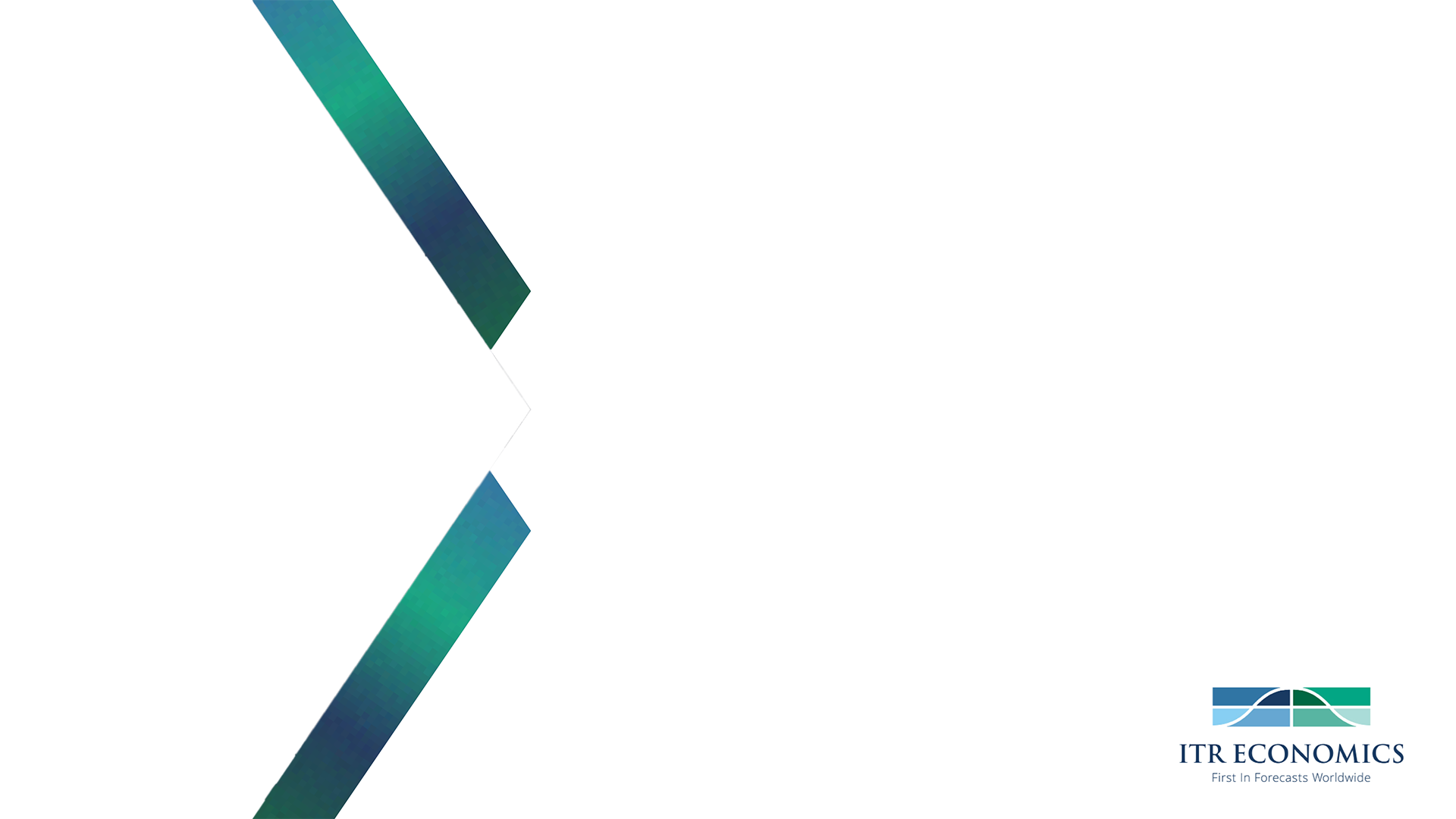 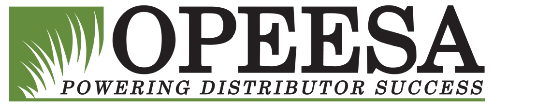 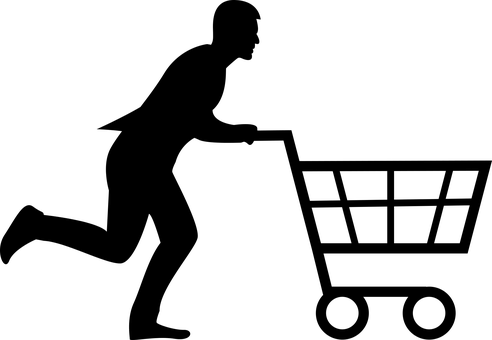 Consumers
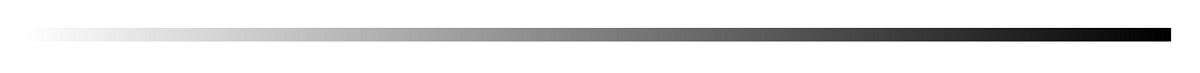 [Speaker Notes: https://pixabay.com/illustrations/smartphone-hand-photomontage-faces-1445489/]
Source: BEA
Important That Wages Go Up Slightly Faster Than Inflation
US Real Gross Domestic Product to 
US Real Personal Income (excluding current transfer receipts)
Quarterly Data Trends: Trillions of 2012 Chained Dollars
[Speaker Notes: W:\ITRDATA\PowerPoint Charts\Charts - Reserve\Comps\GDPCON Comp NSQL.xlsx		GDPCON RPIXTBR 2		2/24/2023]
Source: FRBNY, FRB, BEA
Able to Service the Debt Loads Going Into 2023
US Profits and Delinquency Rates
[Speaker Notes: W:\ITRDATA\PowerPoint Charts\Charts from SQL\Tables\SQL Tables 13		Profits and Delinquency Rates 		2/23/23
AUTDELRT   CCDELRATE REDELR CORPNFWCCA]
Source: FRB Philadelphia
Handling the Monthly Payment
US Share of Consumer Credit Card Accounts Making the Minimum Payment
Percent
[Speaker Notes: Charts from SQL\12MMA Comp\12MMA Comp 2 NSQL Charts	PCCSMINPMT DT		2/6/23]
Source: US Census Bureau
Decelerating Rise in 2023
US Total Retail Sales
Trillions of Dollars
January: second mildest seasonal drop on record, both real and nominal
Deflated 12MMT essentially flat at a near-record high
Flat to mildly negative in first two to three quarters of 2023
[Speaker Notes: W:\ITRDATA\PowerPoint Charts\Master SQL Charts.xlsx		RS22 SOC frcst		2/16/2023]
Sources: US Census Bureau, 
ITR Economics
A Clear Indication of Decelerating Rise in 2023
US Total Retail Sales to ITR Leading IndicatorTM
Rates-of-Change
[Speaker Notes: W:\ITRDATA\PowerPoint Charts\Charts - Reserve\Comps\RS22 Comps Base.xlsm	ITRLI Monthly		2/16/2023]
Source: US Census Bureau
Good Rate of Rise – Expect Deceleration
US Hardware Stores Retail Sales
Billions of Dollars
[Speaker Notes: W:\ITRDATA\PowerPoint Charts\Charts from SQL\SOC MMT\SOC MMT 6 SQL Charts	RSHDWE SOC		2/16/2023]
Source: US Census Bureau
The Macro Outlook Suggests Decelerating Rise
US Total Retail Sales to US Building Materials and Supplies Dealers Retail Sales
12/12 Rates-of-Change
[Speaker Notes: W:\ITRDATA\PowerPoint Charts\Charts - Reserve\Comps\RS22 Comps NSQL		RS22 RSBMS 		2/16/2023]
Sources: OPEESA, US Census Bureau
Decelerating Rise in Spending Usually Impacts OPEESA
OPEESA Sales to US Building Materials and Supplies Dealers Retail Sales
12/12 Rates-of-Change
[Speaker Notes: PPT Presentations\Company\OPEESA - Outdoor Power Equipment and Engine Service Association\data\OPEESA Comp NSQL.xlsx	OPEESA RSBMS	2/16/2023]
Source: EDGAR
Clearly Decelerating Rise
Home Depot Sales (publicly reported)
Billions of Dollars
[Speaker Notes: W:\ITRDATA\PowerPoint Charts\Charts from SQL\SOC MMT\SOC MMT 11  SQL Charts.xlsx	           HomeDepot SOC   	 2/24/2023]
Sources: OPEESA, 
EDGAR
Home Depot Says Slower Growth for OPEESA
OPEESA to Home Depot Sales (publicly reported)
12/12 Rates-of-Change
[Speaker Notes: PPT Presentations\Company\OPEESA - Outdoor Power Equipment and Engine Service Association\data\OPEESA Comp NSQL.xlsx	OPEESA Home Depot	2/16/2023]
Source: FRB
Early Indication of Production Deceleration
US Lawn and Garden Equipment Production Index
2017 = 100
[Speaker Notes: W:\ITRDATA\PowerPoint Charts\Charts from SQL\SOC MMA\SOC MMA 14 SQL Charts		LGEQX SOC		2/16/2023]
Sources: FRB, ITR Economics
Confirming Input for Deceleration in 2023
US Lawn and Garden Equipment Production Index to ITR Leading IndicatorTM
Rates-of-Change
[Speaker Notes: W:\ITRDATA\PowerPoint Charts\Charts - Reserve\Comps\LGEQX Base.xlsm		ITRLI Monthly		2/16/2023]
Sources: WSJ, Freddie Mac
Faster-Than-Normal Ascent in Mortgage Rates
US Federal Funds Target Rate to US 30-Year Conventional Mortgage Rate
Raw Data Trends, Percent
6.9% 20-yr high
[Speaker Notes: \Charts from SQL\Assorted\Bonds & Funds NSQL.xlsx	FFUNDS MORTGR DT	2/3/2023]
Source: US Census Bureau
Expect Decline Until Late 2023
US Single Unit Housing Starts
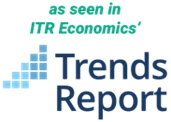 Millions of Units
Late 2023 12MMT low
  -14.8%    2024  8.6%
           .853              .926
[Speaker Notes: W:\ITRDATA\PowerPoint Charts\Master SQL Charts	HS2FAM SOC frcst	2/16/2023	




HS2]
Sources: OPEESA, 
US Census Bureau
Housing Indicates Deceleration for OPEESA
OPEESA Sales to US Single-Unit Housing Starts
12/12 Rates-of-Change
[Speaker Notes: WW:\ITRDATA\Powerpoint Presentations\Company\OPEESA - Outdoor Power Equipment and Engine Service Association\data\OPEESA Comp NSQL.xlsx	OPEESA HS2FAM	2/16/2023]
Source: US Census 
Bureau
Expect Flat to Mild Decline Ahead
US Private Residential Construction inc. Home Improvements
Billions of US Dollars
Remodeling, additions, major alterations
[Speaker Notes: W:\ITRDATA\PowerPoint Charts\Charts from SQL\SOC MMT\SOC MMT 8 SQL Charts.xlsx		CONPRRES SOC		2/3/2023]
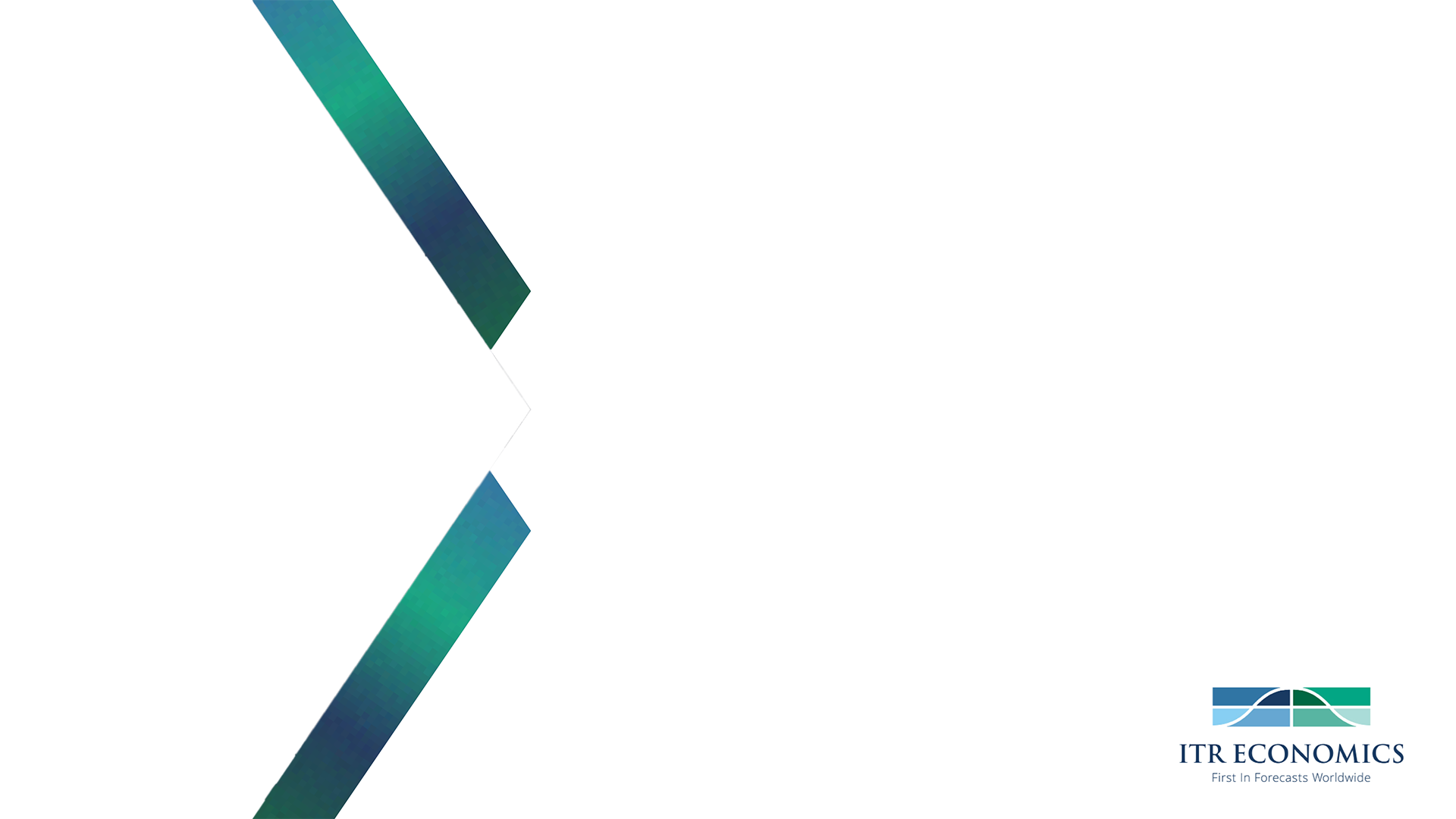 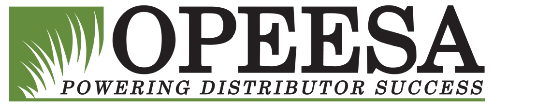 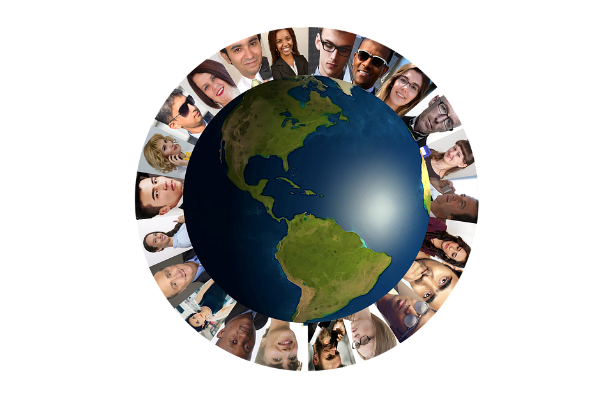 People
Global Partners
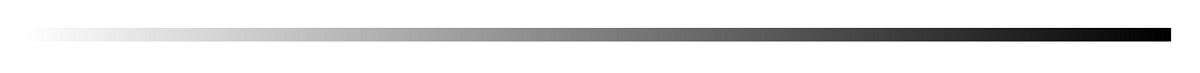 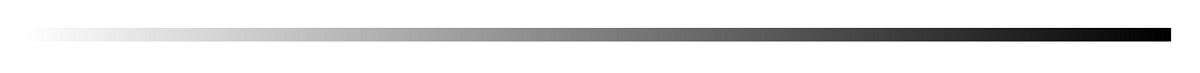 [Speaker Notes: 2022]
Source: OECD
Mixed Signals From The Leading Indicators
Non-U.S. Economic Leading Indicators
[Speaker Notes: 1/9/23 sent by AB
Tipron   EURAREALI = eurozone?  Australiali    brazli   candle   japli   mexicoli    maj5asiali]
Source: Statistics Canada
Decelerating Rise Ahead
Canada Retail Sales
Billions of 2012 Chained Canadian Dollars
[Speaker Notes: W:ITRDATA/PowerPoint Charts/Charts from SQL/SOC MMT/SOC MMT 9 SQL Charts	CANRSLS SOC		2/24/2023]
Canadian Province Housing Permits
Source: Statistics Canada
[Speaker Notes: W:\ITRDATA\PowerPoint Charts\Charts from SQL\Tables\Tables 2 NSQL.xlsx		Canada Permits			2/14/2023
CANPRMRESAL CANPRMRESBC CANPRMRESMN CANPRMRESNB CANPRMRESNL  CANPRMRESNS CANPRMRESON CANPRMRESPEI CANPRMRESQB CANPRMRESSK]
Global Partners Summary
Supply Chain Pressures Easing as Global Growth Slows
Housing pressures in Canada
Consumer spending is in decelerating rise
Onshoring and Near-Sourcing Trends Are Real
Opportunities Exist in Mexico and Canada
Disinflation and deflation will characterize 2023 with an attendant easing of wage inflation. 
The Fed’s actions gave rise to an inverse yield curve.
Expect a recession to begin in 2023 and encompass most of 2024. US Industrial Production and GDP (deflated for inflation) will reflect the stress.
We expect the recession to be mild.
Invest in your business
Maximize competitive advantages
Think about expanding the asset classes you are invested in and using the ITR Optimizer™ Process
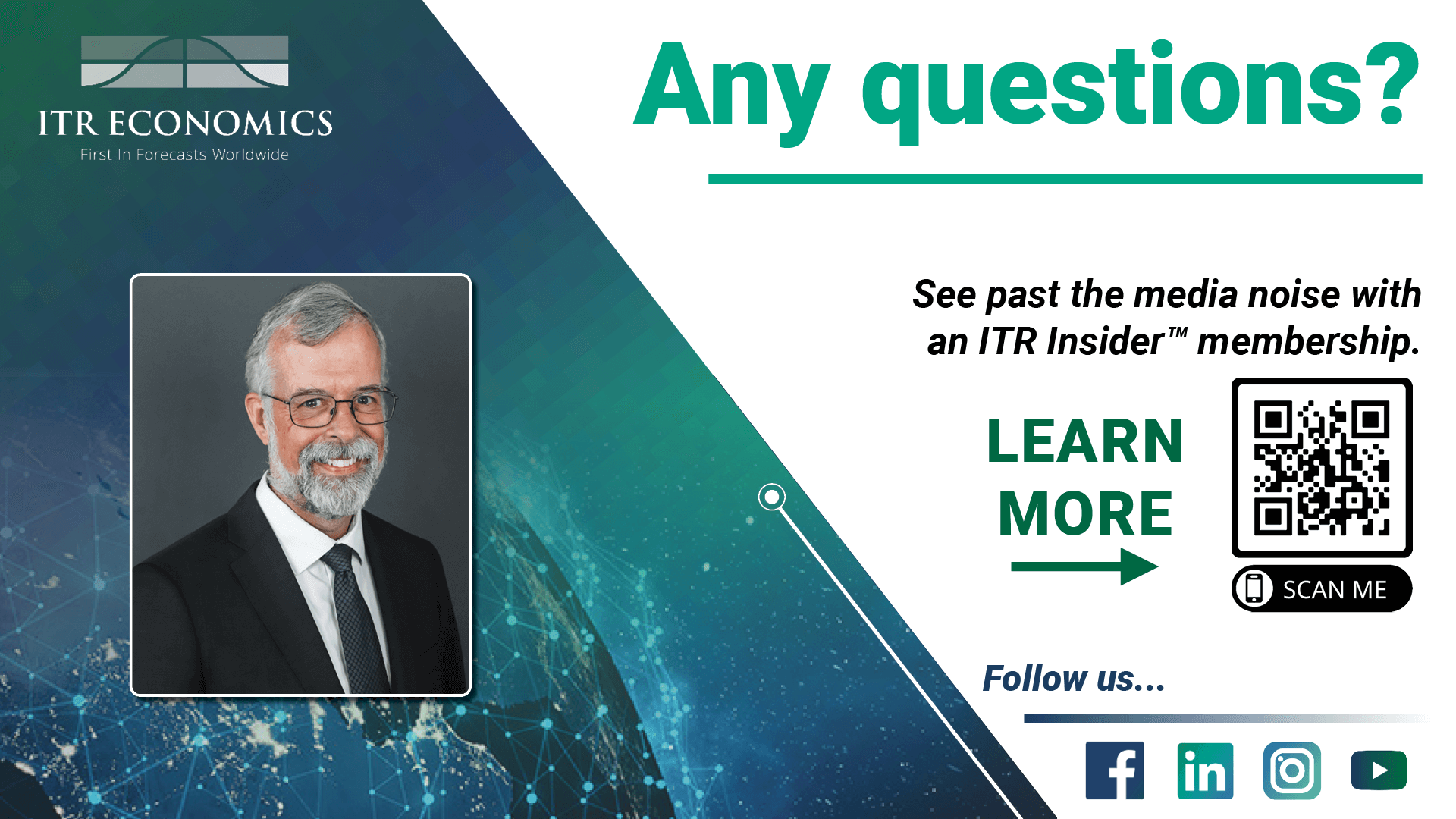 [Speaker Notes: Jan 6, 2023]